Построение графика квадратичной функции
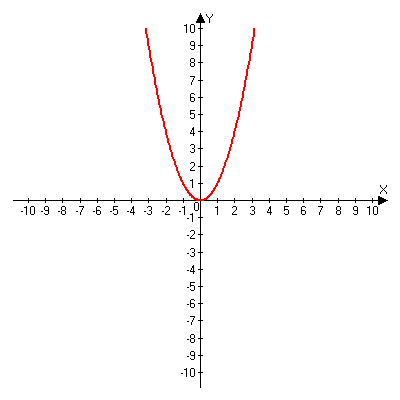 Y = x2
y=ax2
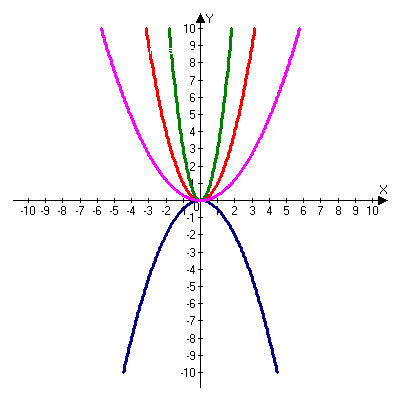 Y = x2
Y = 3x2
Y = 0,3x2
Y = -0,5x2
Парабола.
y=ax2+n
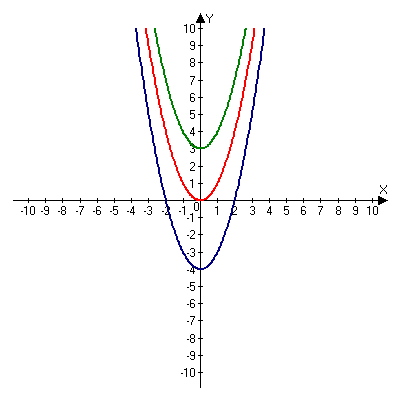 Y = x2
Y = x2 – 4 
Y = x2 + 3
Как получить графики функций Y = x2 – 4 и Y = x2 + 3 из графика функции Y = x2
y=a(x-m)2
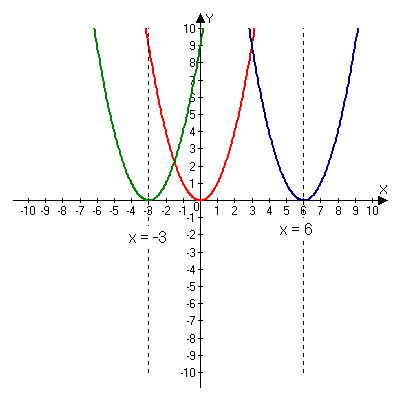 Y = x2
Y = ( x – 6 )2  
Y = (x + 3)2
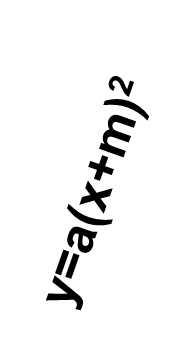 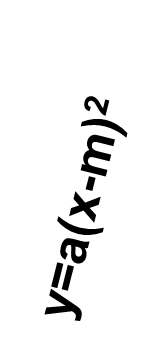 y=a(x-m)2 + n
Как получить график функции y=a(x-m)2 + n из графика функции y=ax2
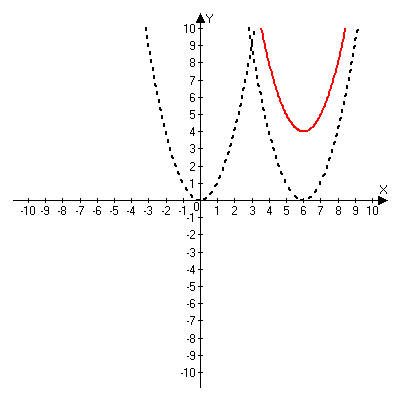 Y = (x - 6)2  + 4
Найдите  соответствия:
Параболу y = 5x2 cдвинули на 3 единицы вниз и на 6 единиц вправо. Графиком какой функции является полученная парабола? Составьте уравнение параболы
Параболу y = -2x2 cдвинули на 7 единицы вверх и на 4 единицы влево. Графиком какой функции является полученная парабола?
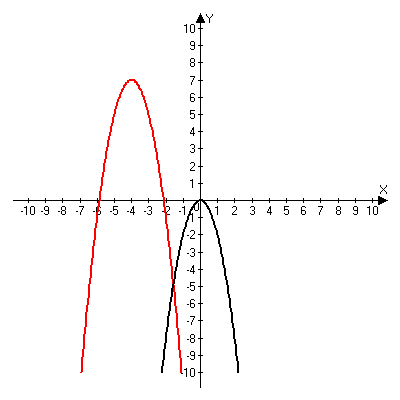 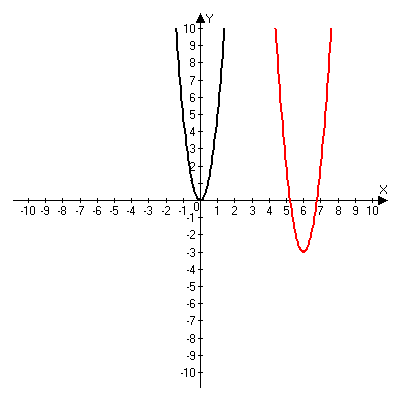 Y = -2(x + 4)2 + 7
Y =5(x - 6)2 - 3
Построение  графика  функции  у = ах2 + bх +с.
Определить  направление  ветвей  параболы.
1.
Парабола.
Построение  графика  функции  у = ах2 + bх +с.
Найти  координаты  вершины  параболы  
(т; п).
2.
Провести  ось  
симметрии.
3.
О (т;п)
Построение  графика  функции  у = ах2 + bх +с.
Определить  точки  пересечения  графика  
функции  с  осью  Ох,  т.е.  найти  нули  
функции.
4.
(х1;0)
(х2;0)
Построение  графика  функции  у = ах2 + bх +с.
Составить  таблицу  значений  функции
 с  учетом  оси  симметрии  параболы.
5.
Алгоритм  построения  графика  функции  у = ах2 + bх +с.
1.
Определить  направление  ветвей  параболы.
Найти  координаты  вершины  параболы  
(xв; yв).
2.
3.
Провести  ось симметрии.
Определить  точки  пересечения  графика  
функции  с  осью  Ох,  т.е.  найти  нули  
функции.
4.
5.
Составить  таблицу  значений  функции
 с  учетом  оси  симметрии  параболы.
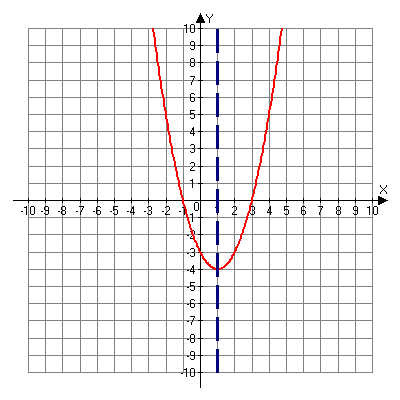 Постройте график функции y = x2 – 2x - 3.
С помощью графика найдите:
Область определения функции;
Область значений функции;
Нули функции;
Промежутки, в которых у>0, y<0;
Промежутки возрастания и убывания функции;
Наибольшее (наименьшее) значение функции
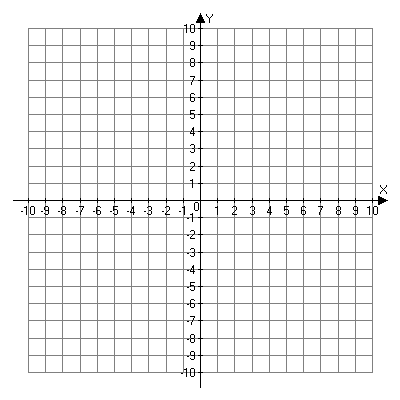 Тест
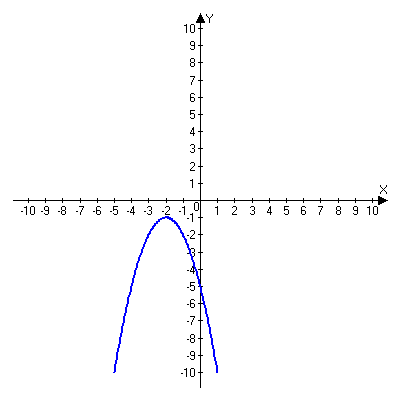 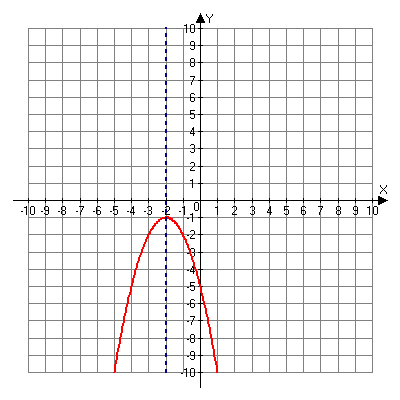 y = -x2 - 4x - 5
Проверочная работа
Спасибо за урок. 
Успехов!
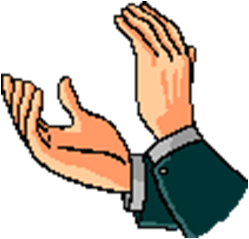 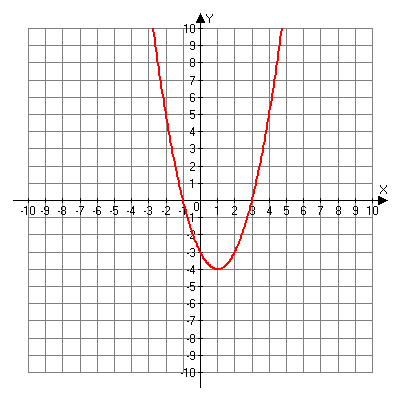 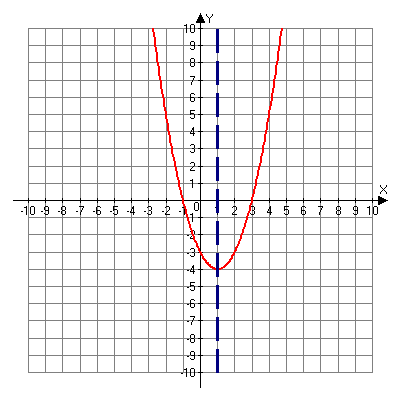 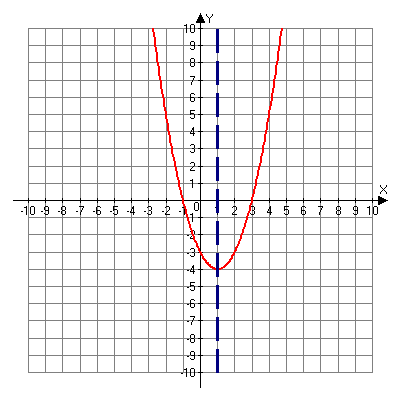 y = x2 – 2x - 3.
y = x2 – 2x - 3.
Хорошо!
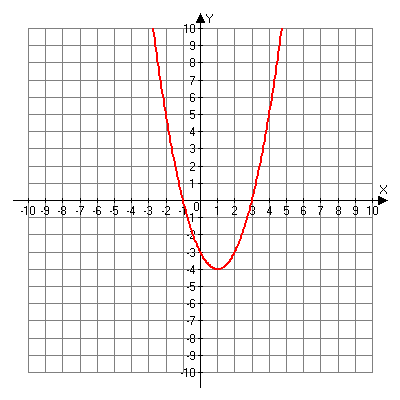 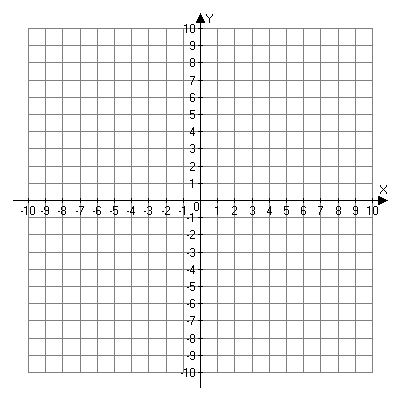 y = x2 – 2x - 3.